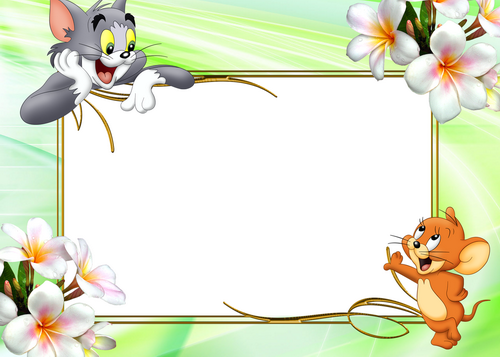 Длина окружности и дуги окружности. Площадь круга и кругового сектора.
Подготовила Савочкина С.Н. учитель высшей квалификационной категории МКОУ БСОШ №1
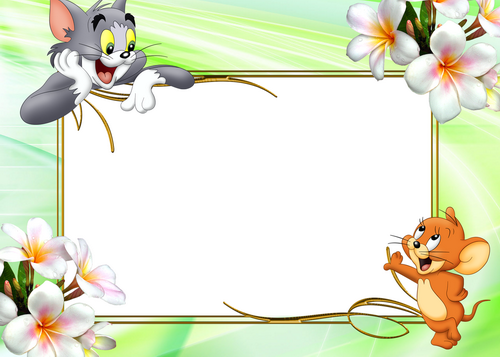 1.Длина окружности находится по формуле
S=πR²
1.Да
2.Нет
Подготовила Савочкина С.Н. учитель высшей квалификационной категории МКОУ БСОШ №1
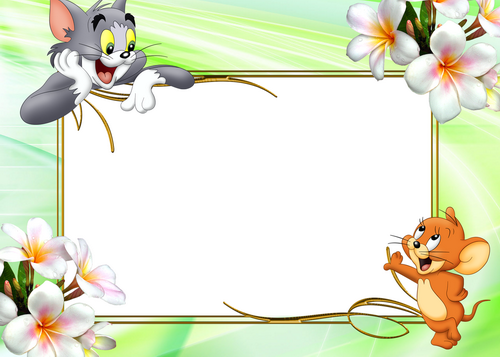 2.Площадь круга находится по формуле
S=πR²
1.Да
2.Нет
Подготовила Савочкина С.Н. учитель высшей квалификационной категории МКОУ БСОШ №1
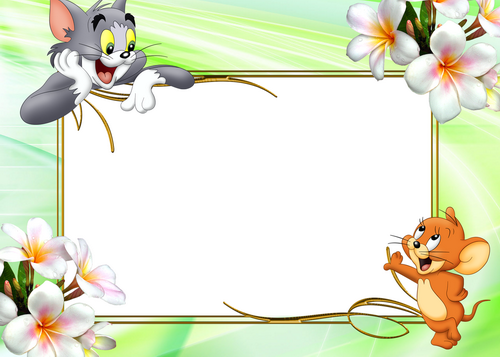 2.Площадь круга находится по формуле
S=πR²
1.Да
2.Нет
Подготовила Савочкина С.Н. учитель высшей квалификационной категории МКОУ БСОШ №1
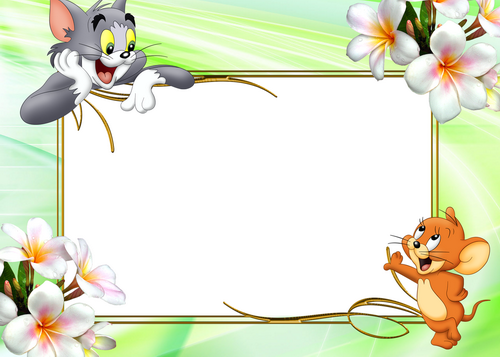 3.Длина дуги окружности находится по формуле
 С=2πR
1.Да
2.Нет
Подготовила Савочкина С.Н. учитель высшей квалификационной категории МКОУ БСОШ №1
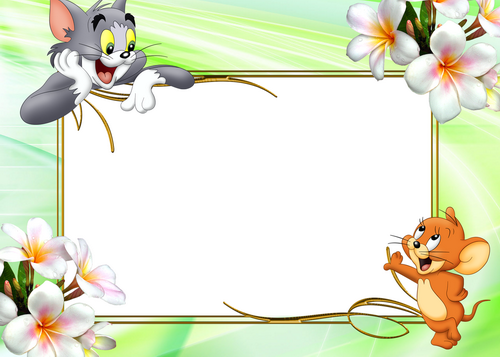 3.Длина дуги окружности находится по формуле  С=2πR
1.Да
2.Нет
Подготовила Савочкина С.Н. учитель высшей квалификационной категории МКОУ БСОШ №1
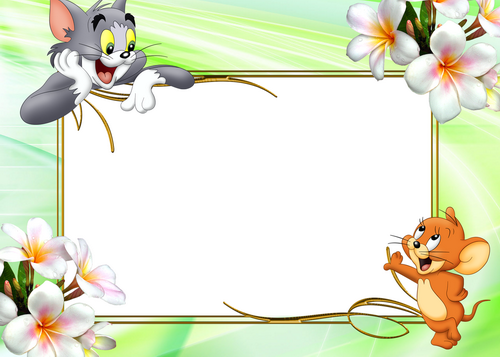 3.Длина дуги окружности находится по формуле  С=2πR
1.Да
2.Нет
Подготовила Савочкина С.Н. учитель высшей квалификационной категории МКОУ БСОШ №1
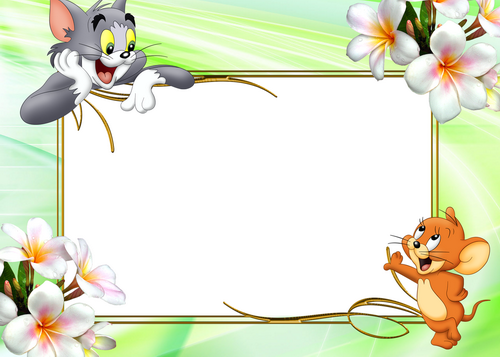 4.Площадь кругового сектора находится по формуле  Sc=(πR²α)|360°
1.Да
2.Нет
Подготовила Савочкина С.Н. учитель высшей квалификационной категории МКОУ БСОШ №1
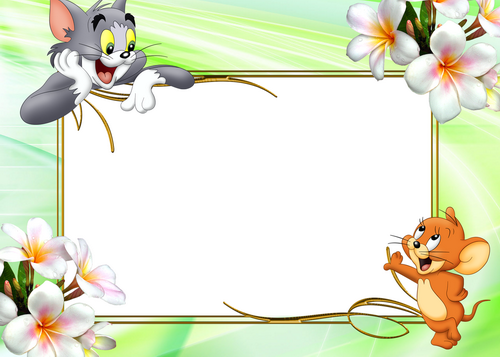 4.Площадь кругового сектора находится по формуле   Sc=(πR²α)|360°
1.Да
2.Нет
Подготовила Савочкина С.Н. учитель высшей квалификационной категории МКОУ БСОШ №1
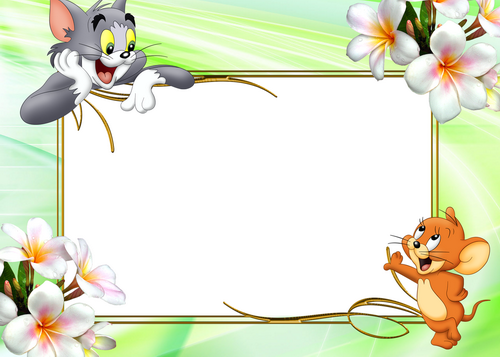 4.Площадь кругового сектора находится по формуле  Sc=(πR²α)|360°
1.Да
2.Нет
Подготовила Савочкина С.Н. учитель высшей квалификационной категории МКОУ БСОШ №1
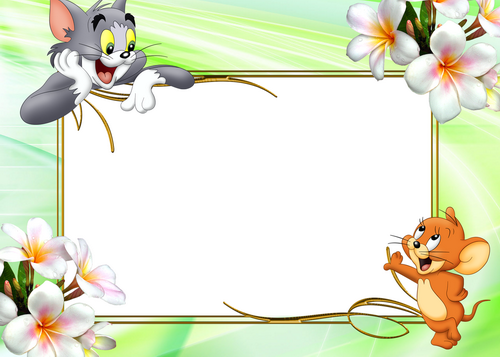 4.Площадь кругового сектора находится по формуле  Sc=(πR²α)|360°
1.Да
2.Нет
Подготовила Савочкина С.Н. учитель высшей квалификационной категории МКОУ БСОШ №1
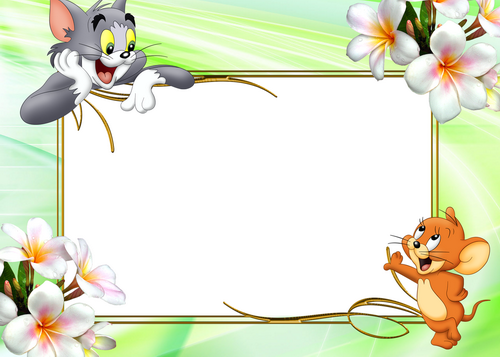 5.Длина дуги окружности находится по формуле L=(2πRα)|180°
1.Да
2.Нет
Подготовила Савочкина С.Н. учитель высшей квалификационной категории МКОУ БСОШ №1
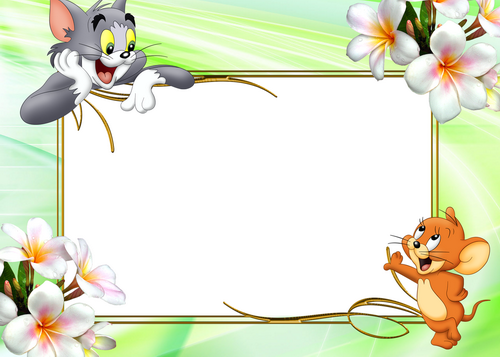 5.Длина дуги окружности находится по формуле
 L=(2πRα)|180°
1.Да
2.Нет
Подготовила Савочкина С.Н. учитель высшей квалификационной категории МКОУ БСОШ №1
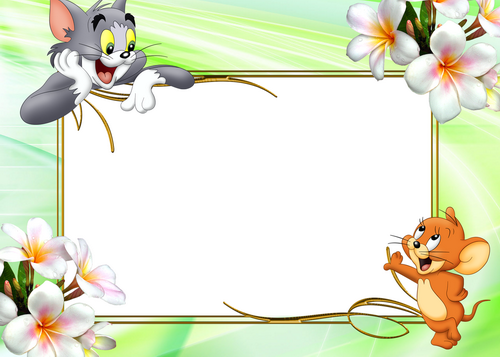 5.Длина дуги окружности находится по формуле
 L=(2πRα)|180°
1.Да
2.Нет
Подготовила Савочкина С.Н. учитель высшей квалификационной категории МКОУ БСОШ №1
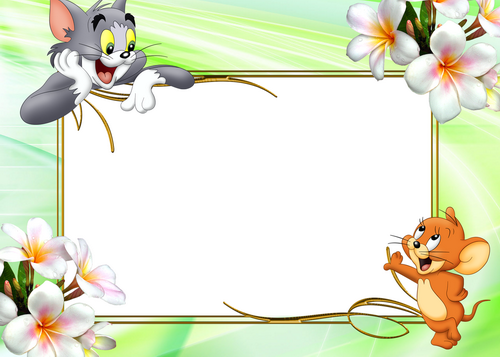 5.Длина дуги окружности находится по формуле
 L=(2πRα)|180°
1.Да
2.Нет
Подготовила Савочкина С.Н. учитель высшей квалификационной категории МКОУ БСОШ №1
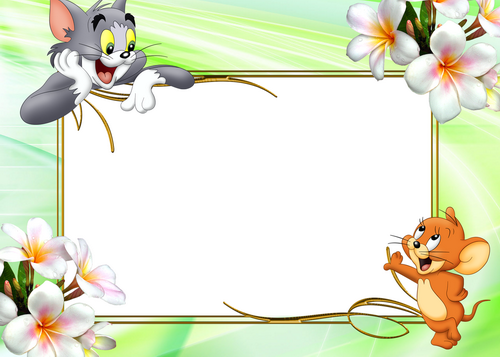 5.Длина дуги окружности находится по формуле
 L=(2πRα)|180°
1.Да
2.Нет
Подготовила Савочкина С.Н. учитель высшей квалификационной категории МКОУ БСОШ №1
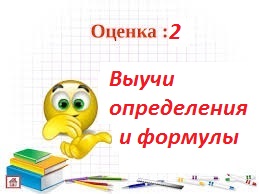 Подготовила Савочкина С.Н. учитель высшей квалификационной категории МКОУ БСОШ №1
Подготовила Савочкина С.Н. учитель высшей квалификационной категории МКОУ БСОШ №1
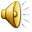 Подготовила Савочкина С.Н. учитель высшей квалификационной категории МКОУ БСОШ №1
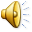 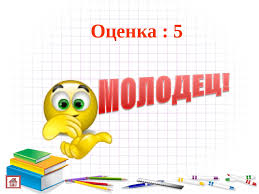 Подготовила Савочкина С.Н. учитель высшей квалификационной категории МКОУ БСОШ №1
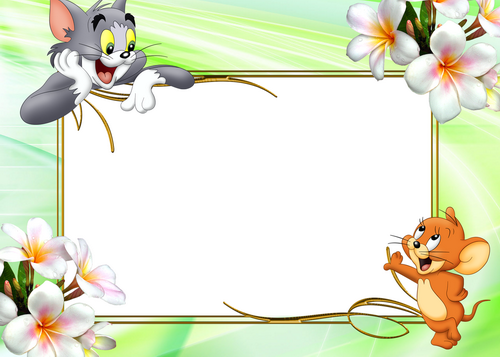 Используемые материалы
https://www.google.ru/search?q=%D1%88%D0%B0%D0%B1%D0%BB%D0%BE%D0%BD+%D0%BF%D1%80%D0%B5%D0%B7%D0%B5%D0%BD%D1%82%D0%B0%D1%86%D0%B8%D0%B8+%D0%BC%D0%B0%D1%82%D0%B5%D0%BC%D0%B0%D1%82%D0%B8%D0%BA%D0%B0&tbm=isch&tbs=rimg:CXymJVFBG9EZIjhJgrN3uqrNqgUhVgerfKZa3V2mGlWbhpvKHlJiBv3DG8HgUWs-6jAOL_1fELXHcuNKd1FgU-JdbNSoSCUmCs3e6qs2qETLAJJwL8LrtKhIJBSFWB6t8ploRZA-ssfnshSUqEgndXaYaVZuGmxE4bqFqJtGGgCoSCcoeUmIG_1cMbEVM2a-Pw3N00KhIJweBRaz7qMA4RdnOduq7iYGYqEgkv98Qtcdy40hFEIHQXNcFpaCoSCZ3UWBT4l1s1EVEfHmCkB33t&tbo=u&sa=X&ved=2ahUKEwjS4s_-n7LeAhVGqIsKHZqACbkQ9C96BAgBEBg&biw=1366&bih=657&dpr=1#imgrc=vVmp3oXqttsmtM:
https://www.google.ru/search?newwindow=1&biw=1366&bih=657&tbm=isch&sa=1&ei=-nbaW9j5HqbprgT1u5nQCA&q=%D0%B0%D0%BD%D0%B8%D0%BC%D0%B8%D1%80%D0%BE%D0%B2%D0%B0%D0%BD%D0%BD%D0%B0%D1%8F+%D0%BA%D0%B0%D1%80%D1%82%D0%B8%D0%BD%D0%BA%D0%B0+%D0%BC%D0%BE%D0%BB%D0%BE%D0%B4%D0%B5%D1%86&oq=%D0%B0%D0%BD%D0%B8%D0%BC%D0%B8%D1%80%D0%BE%D0%B2%D0%B0%D0%BD%D0%BD%D0%B0%D1%8F+%D0%BA%D0%B0%D1%80%D1%82%D0%B8%D0%BD%D0%BA%D0%B0+%D0%BC%D0%BE%D0%BB%D0%BE%D0%B4%D0%B5%D1%86&gs_l=img.3...133268.141169.0.141432.23.23.0.0.0.0.146.2711.0j23.23.0....0...1c.1.64.img..0.4.529...0i7i30k1j0i8i7i30k1.0.NDDSke0cBYQ
Подготовила Савочкина С.Н. учитель высшей квалификационной категории МКОУ БСОШ №1
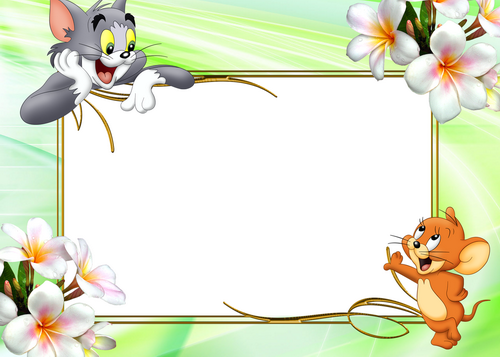 Пройдите тест
Подготовила Савочкина С.Н. учитель высшей квалификационной категории МКОУ БСОШ №1